New Faculty Institute
4-year Framework, Themes, & Experiences Plan
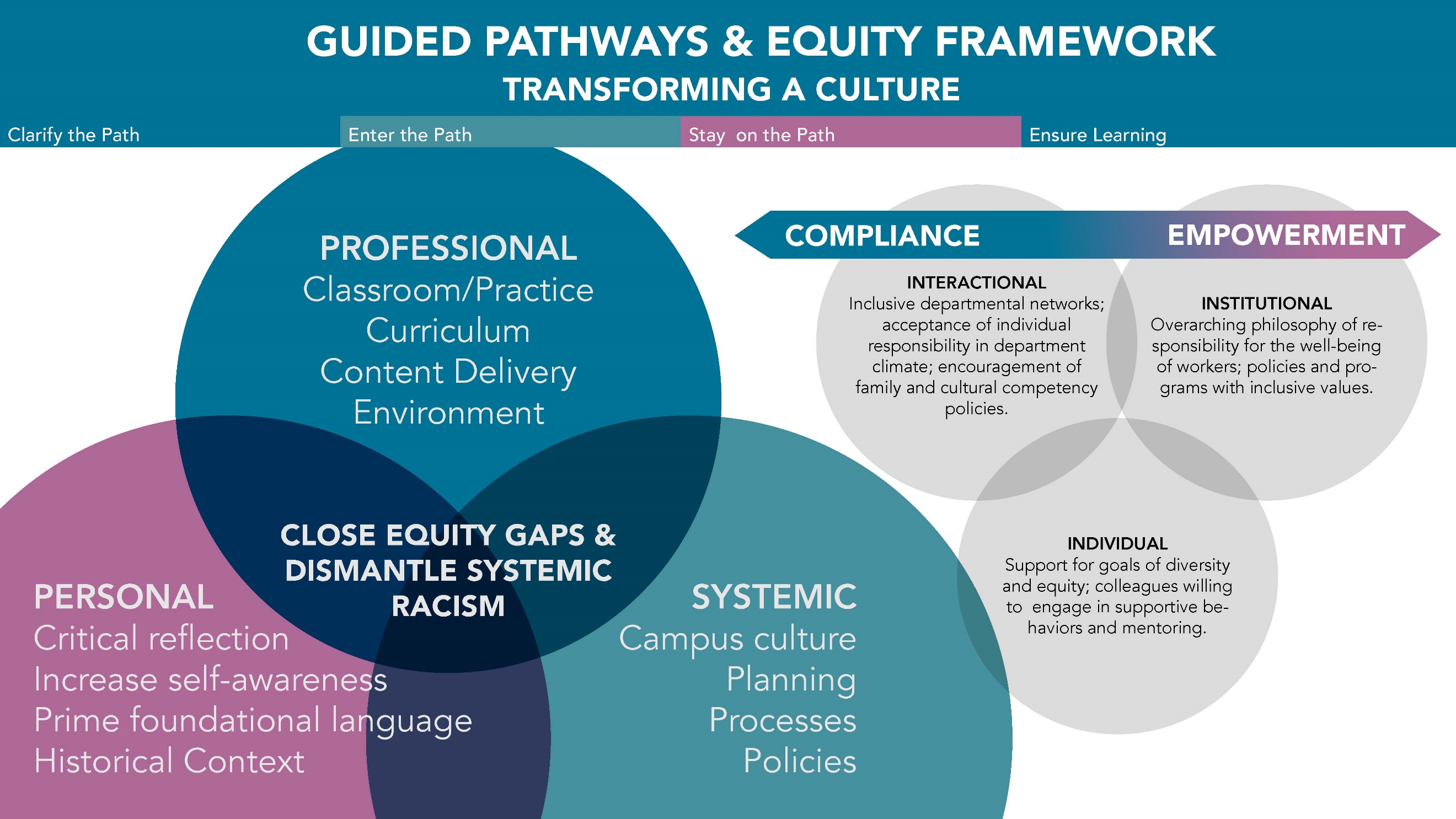 State & Local Goals
Goal: Develop a community of First-Generation Equity-minded Practitioners that will support the systemic transformation of our institution.
Guiding Principles
Using our Guided Pathways framework, our goal is to develop a comprehensive and holistic professional development experience for new faculty using our Guided Pathways and Equity Framework.  
As we continue to develop our plan-of-action, we are interrogating our work through the lens of four value systems:
OPEN CAMPUS CULTURE: Advance a program that affirms an inclusive and diverse campus culture.
FACULTY EMPOWERMENT & AGENCY: Expose faculty to an empowering onboarding experience that creates internal and external community connections and supports.
COURAGEOUS LEADERSHIP: Train faculty in leading inquiries, challenging issues, addressing policies and processes, and transforming the campus community.
CULTURAL CONSCIOUSNESS & EQUITY: Ensure that faculty have robust equity-minded PD training that supports the ongoing transformation of their teaching practices and student experience.
Year 1: FOUNDATIONAL KnowledgE
The personal involves us having a common understanding of the equity and social justice terminology, learn about the inequitable historical context of our institution, and engage in ongoing critical reflection that leads to increasing our self-awareness and deepening our intrapersonal and interpersonal practice.

Proposed Group Oversight: Guided Pathways & Equity Learning & Engagement Team  supported by the Professional Development Workgroup.
Year 2: Professional Practice
The professional involves incorporating equity-minded and culturally responsive andragogy practices, services, and environment for students. 

Proposed Group Oversight: Guided Pathways & Equity Learning & Engagement Team
Completion Badge
Year 3: Service & Leadership Training
The systemic involves evaluating, transforming, and designing flexibility in our campus culture, policies, processes, and procedures to support the diverse needs of our students. 

Proposed Group Oversight: Racially Inclusive Senate Workgroup
Completion Badge
Year 4: Leaders & Facilitation
The systemic involves evaluating, transforming, and designing flexibility in our campus culture, policies, processes, and procedures to support the diverse needs of our students. 

Proposed Group Oversight: Professional Development Workgroup & Senate Exec. Board
Tenured (5th Year) On-Going PD
Proposed Group Oversight: Professional Development Workgroup, Senate Exec Board, & Institutional Effectiveness  & Assessment Committee
Resources